Мой любимый детский сад.
День в детском саду.
Детский садик, детский садикМалыши туда спешат.Посмотри я в сад иду – Что растет в таком саду?Может груши, виноград?Их всегда я видеть рад!... - Что ты, дядя, не спеши! – Говорят мне малыши.И кричат вдесятером:«Это мы в саду растем!»
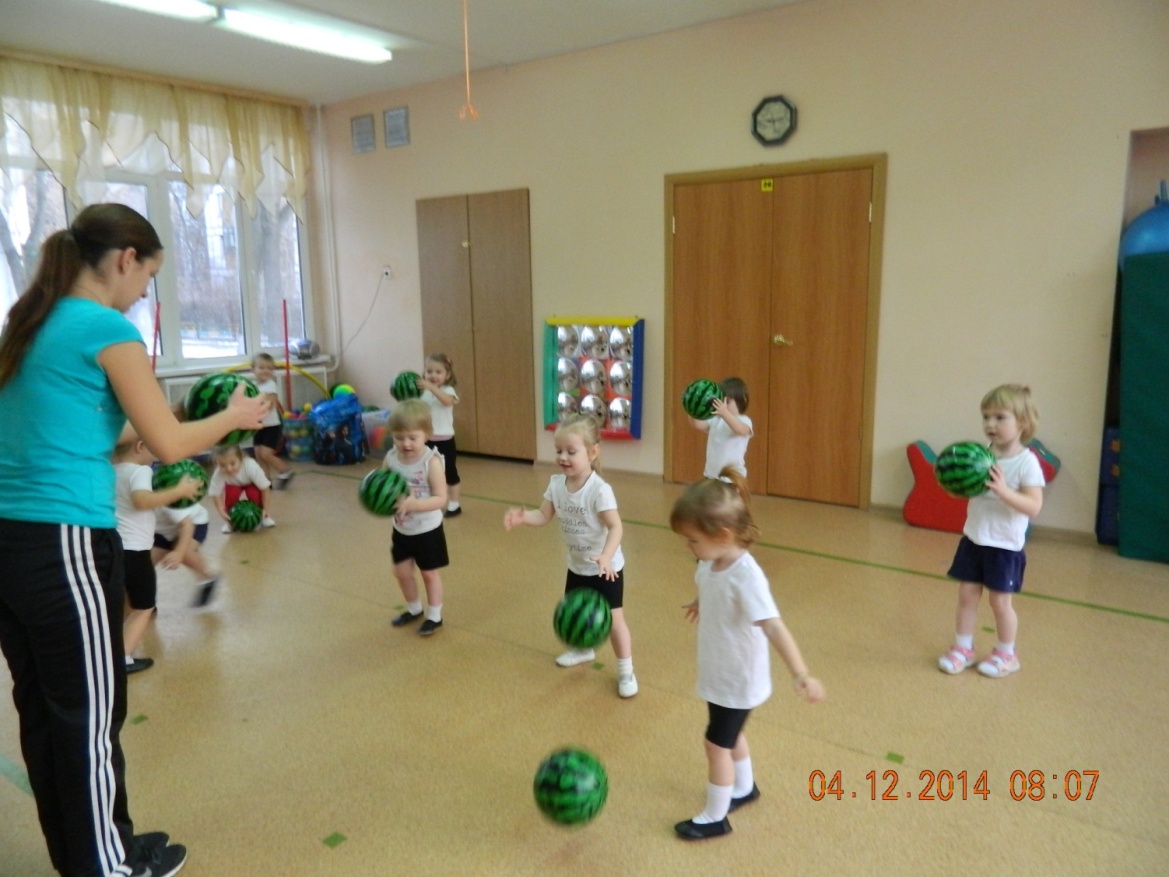 Зарядка
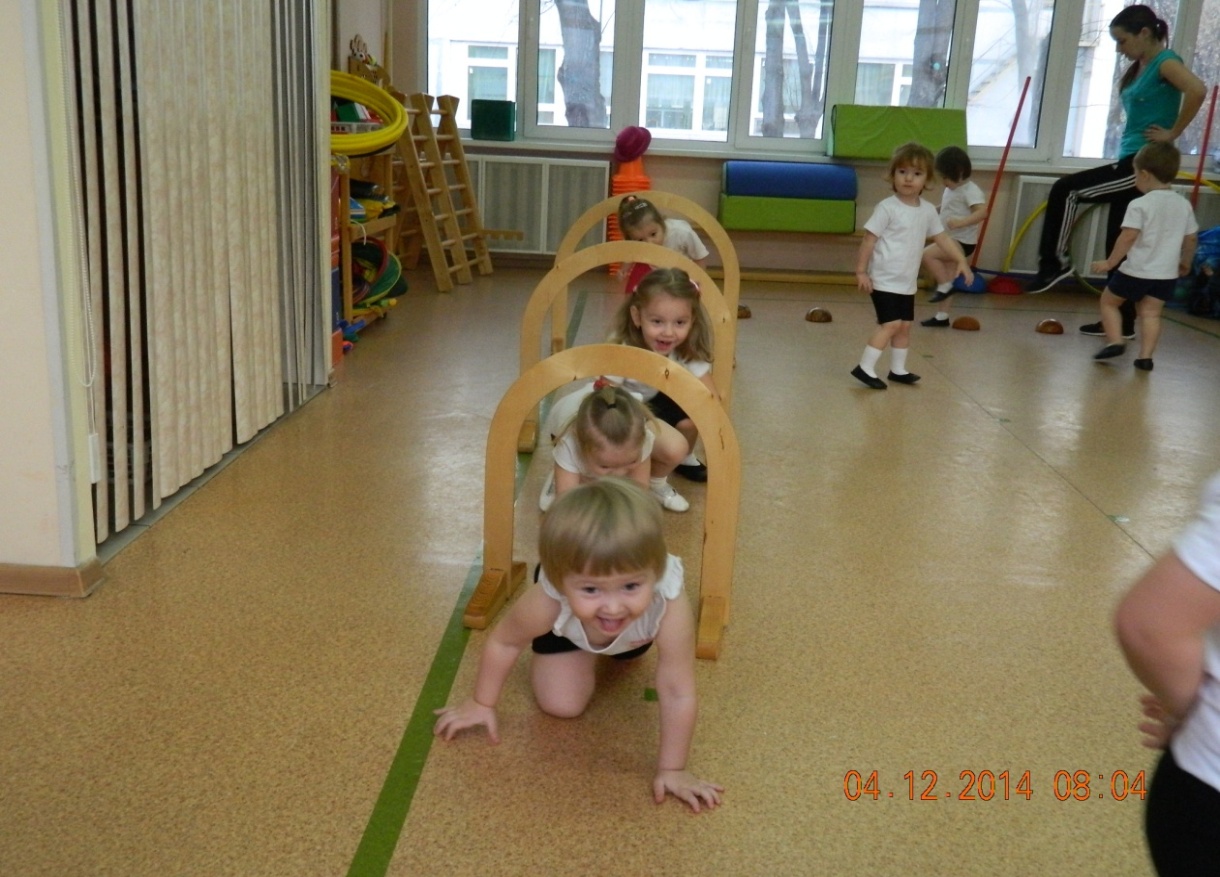 Мы зарядкой занимались
На носочках поднимались
И тянули ручки ввысь
Ну-ка солнышко коснись!
А потом мы приседали
Меньше мыши в норке стали
Ну-ка спрячемся от кошки
Носик прижимаем к ножке.
Завтрак
После тих упражнений
Я без всяких упражнений
Буду завтрак поедать.
Надо всех мне перегнать.